Schweizerische Akademie der Geistes- und Sozialwissenschaften (SAGW)
Denkmäler: Wahrnehmung, Bedeutung, Debatte
Präsentation automatisch generiert am
Sonntag, 14. November 2021
319
Beantwortungen Insgesamt
Umfrage erstellt am: Mittwoch, 15. April 2021
Abgeschlossene Beantwortungen: 319
F1: Ich stimme zu, dass meine anonymisierten Daten zum Zweck dieser Umfrage bearbeitet werden.
Beantwortet: 319    Übersprungen: 0
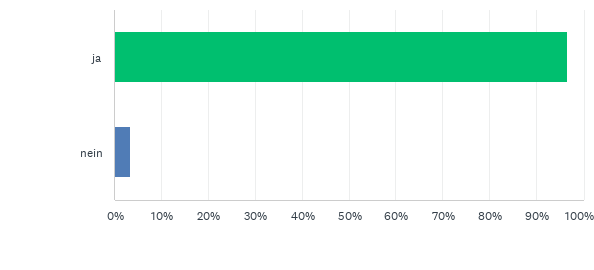 F1: Ich stimme zu, dass meine anonymisierten Daten zum Zweck dieser Umfrage bearbeitet werden.
Beantwortet: 319    Übersprungen: 0
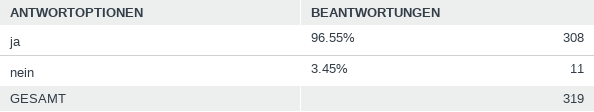 F2: Sind Sie damit einverstanden, dass Ihre Daten in anonymisierter Form für Dritte zugänglich gemacht werden?
Beantwortet: 319    Übersprungen: 0
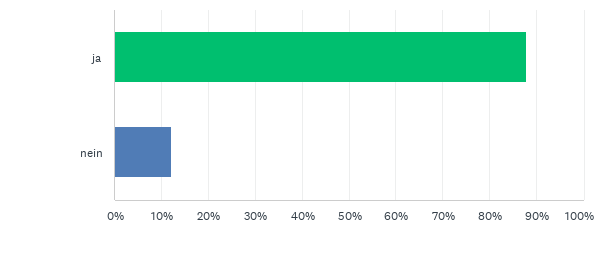 F2: Sind Sie damit einverstanden, dass Ihre Daten in anonymisierter Form für Dritte zugänglich gemacht werden?
Beantwortet: 319    Übersprungen: 0
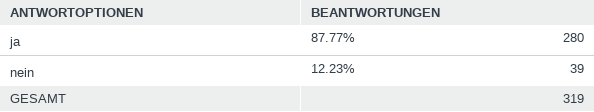 F3: Ich habe ein Lieblingsdenkmal.
Beantwortet: 274    Übersprungen: 45
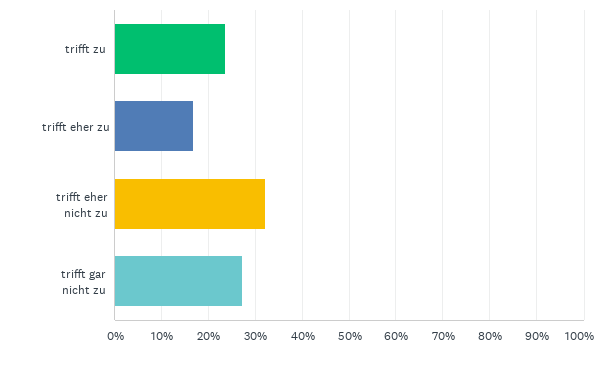 F3: Ich habe ein Lieblingsdenkmal.
Beantwortet: 274    Übersprungen: 45
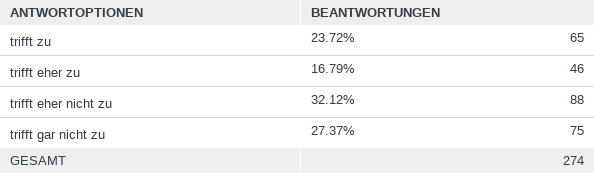 F5: Ich begegne Denkmälern in meinem Alltag.
Beantwortet: 274    Übersprungen: 45
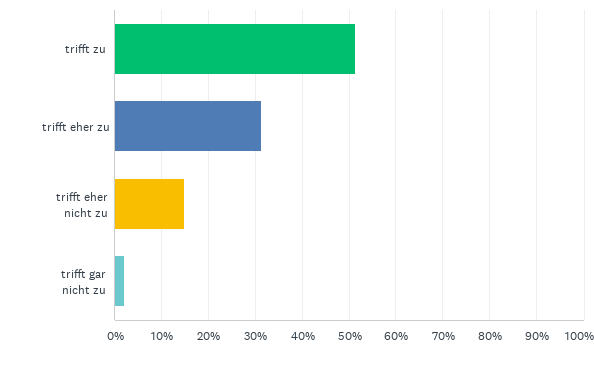 F5: Ich begegne Denkmälern in meinem Alltag.
Beantwortet: 274    Übersprungen: 45
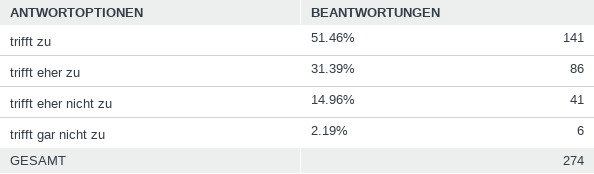 F6: Ich weiss, wofür die Denkmäler stehen, denen ich im Alltag begegne.
Beantwortet: 274    Übersprungen: 45
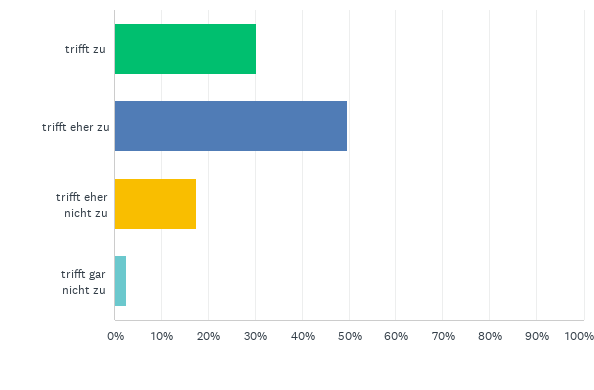 F6: Ich weiss, wofür die Denkmäler stehen, denen ich im Alltag begegne.
Beantwortet: 274    Übersprungen: 45
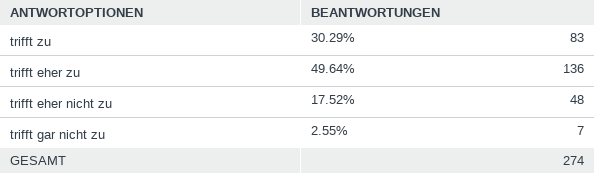 F7: Ich kenne Denkmäler aus den Medien.
Beantwortet: 274    Übersprungen: 45
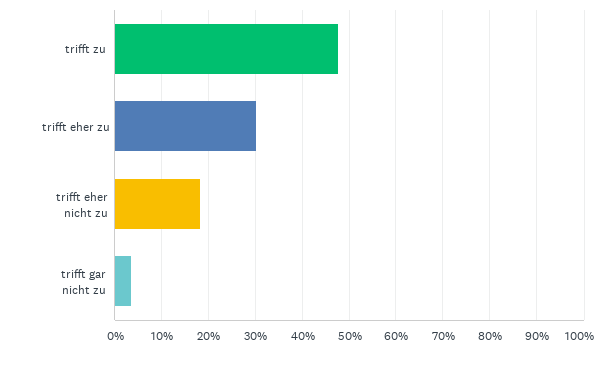 F7: Ich kenne Denkmäler aus den Medien.
Beantwortet: 274    Übersprungen: 45
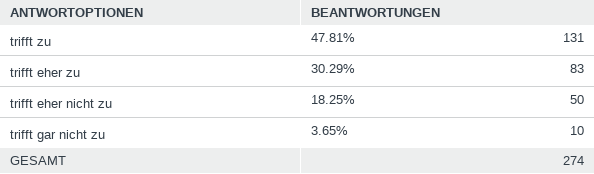 F8: Denkmäler nehmen in der heutigen Zeit eine gesellschaftlich wichtige Funktion ein.
Beantwortet: 274    Übersprungen: 45
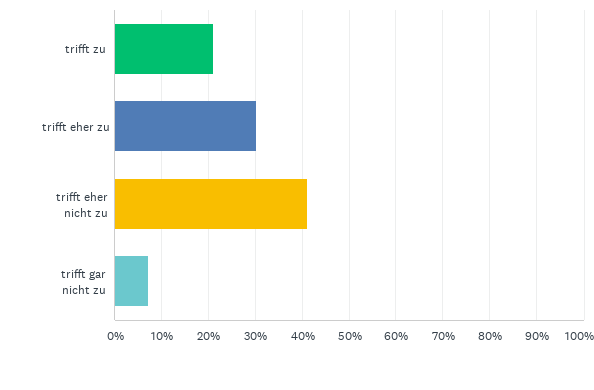 F8: Denkmäler nehmen in der heutigen Zeit eine gesellschaftlich wichtige Funktion ein.
Beantwortet: 274    Übersprungen: 45
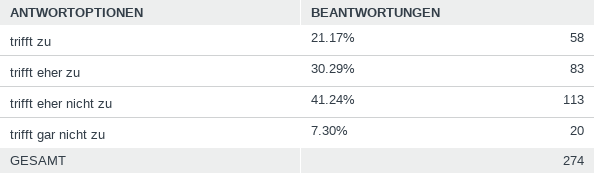 F9: So viele Denkmäler in der Schweiz kann ich spontan nennen:
Beantwortet: 274    Übersprungen: 45
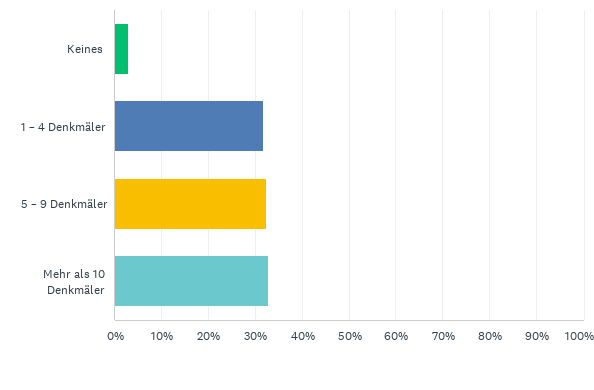 F9: So viele Denkmäler in der Schweiz kann ich spontan nennen:
Beantwortet: 274    Übersprungen: 45
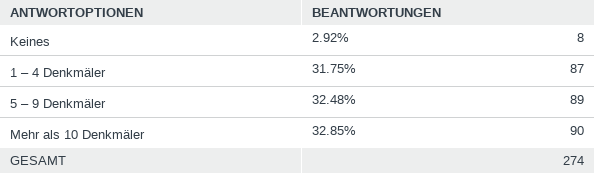 F10: Denkmäler haben heutzutage für die meisten Menschen keine Bedeutung.
Beantwortet: 274    Übersprungen: 45
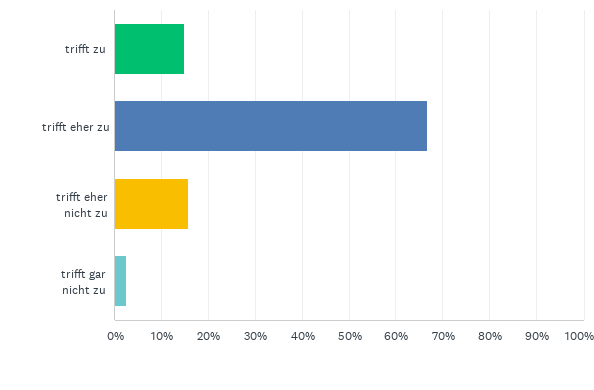 F10: Denkmäler haben heutzutage für die meisten Menschen keine Bedeutung.
Beantwortet: 274    Übersprungen: 45
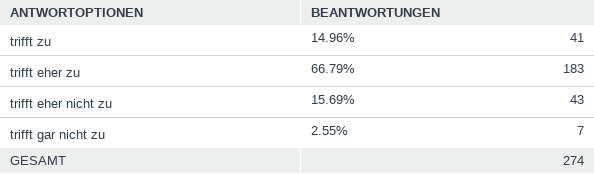 F11: Denkmäler sollten nach einer gewissen Zeit neu beurteilt werden.
Beantwortet: 274    Übersprungen: 45
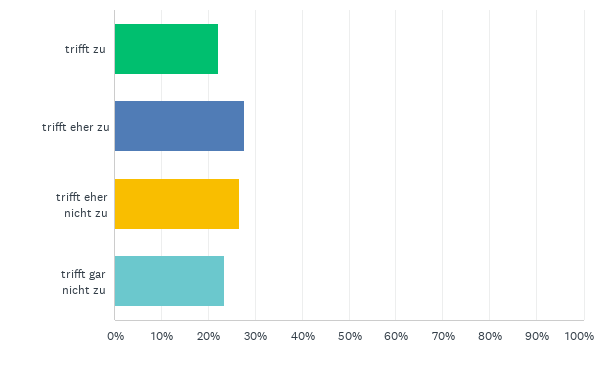 F11: Denkmäler sollten nach einer gewissen Zeit neu beurteilt werden.
Beantwortet: 274    Übersprungen: 45
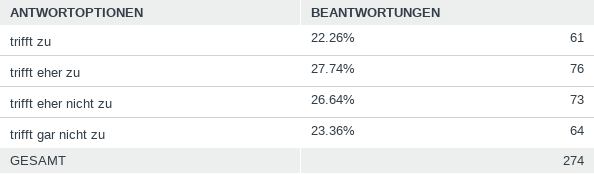 F12: Denkmäler dienen mir als Treffpunkt.
Beantwortet: 272    Übersprungen: 47
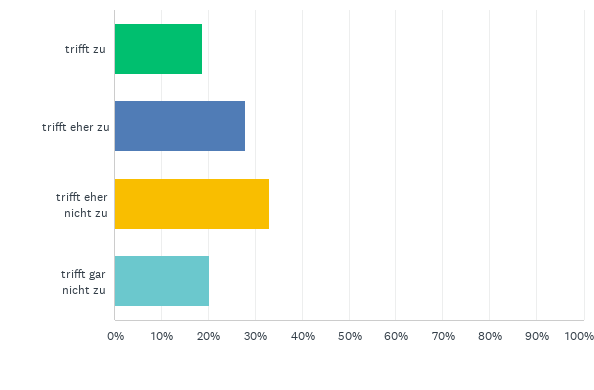 F12: Denkmäler dienen mir als Treffpunkt.
Beantwortet: 272    Übersprungen: 47
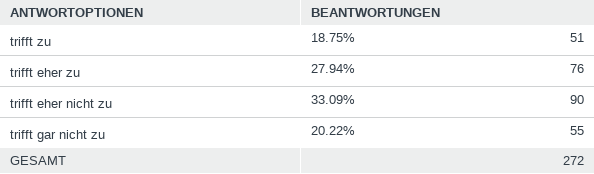 F13: Ich finde, Denkmäler sollten...
Beantwortet: 272    Übersprungen: 47
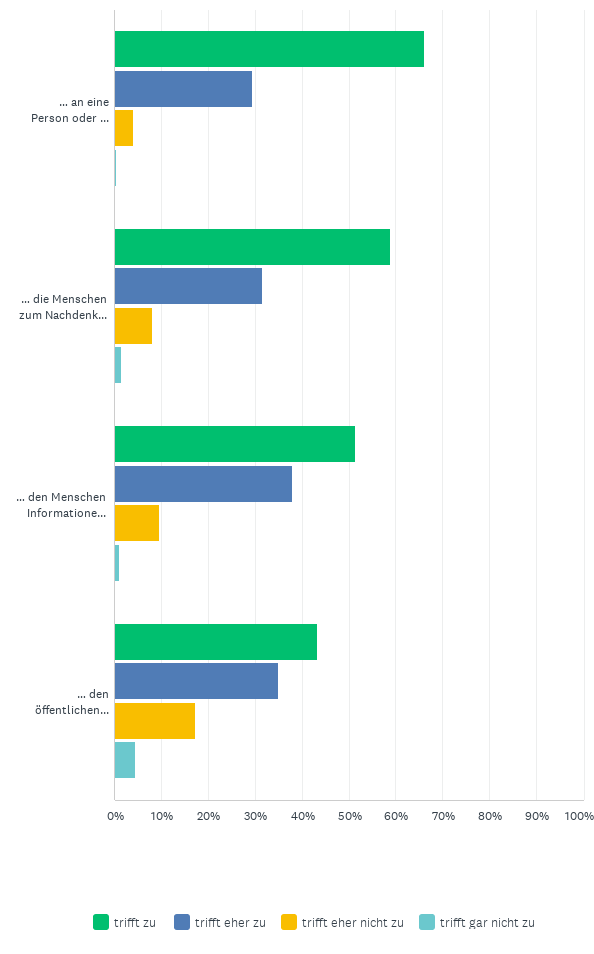 F13: Ich finde, Denkmäler sollten...
Beantwortet: 272    Übersprungen: 47
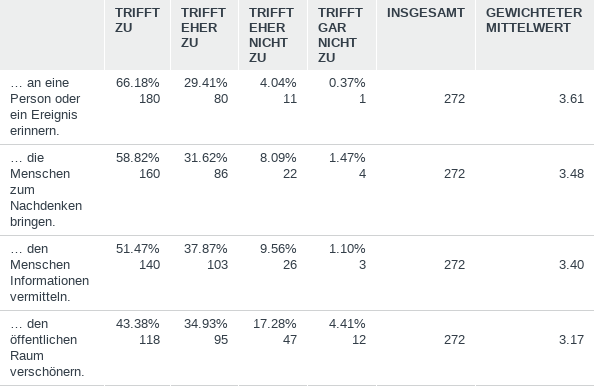 F14: Auf Reisen habe ich schon Denkmäler besucht.
Beantwortet: 272    Übersprungen: 47
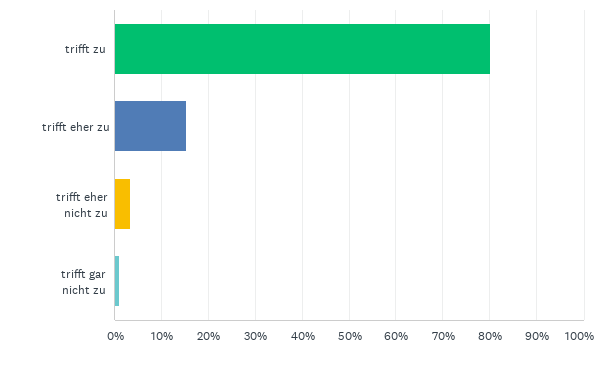 F14: Auf Reisen habe ich schon Denkmäler besucht.
Beantwortet: 272    Übersprungen: 47
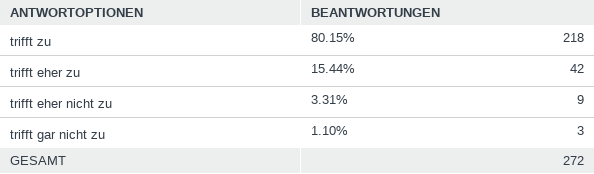 F15: Ich habe auf Reisen Fotos von Denkmälern gemacht und geteilt (E-Mail, Handynachricht, soziale Medien etc.).
Beantwortet: 272    Übersprungen: 47
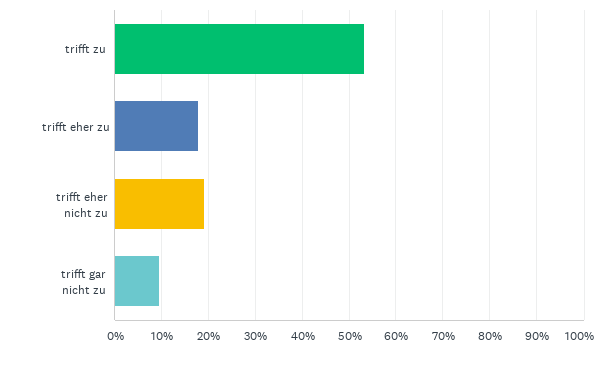 F15: Ich habe auf Reisen Fotos von Denkmälern gemacht und geteilt (E-Mail, Handynachricht, soziale Medien etc.).
Beantwortet: 272    Übersprungen: 47
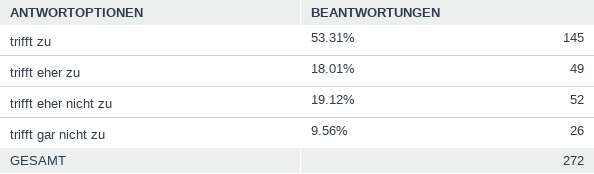 F16: Es kommt vor, dass ich mich an Denkmälern störe.
Beantwortet: 272    Übersprungen: 47
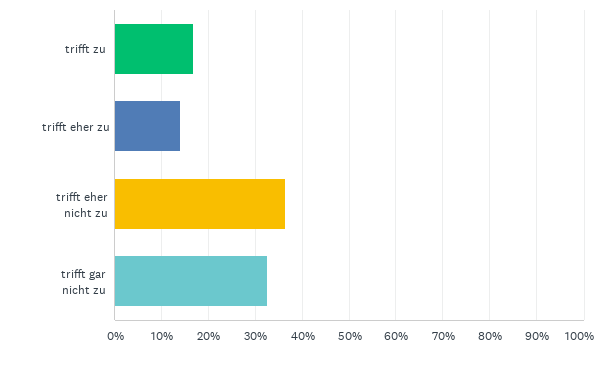 F16: Es kommt vor, dass ich mich an Denkmälern störe.
Beantwortet: 272    Übersprungen: 47
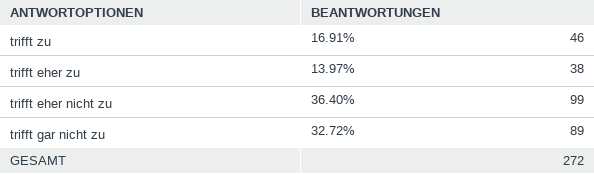 F17: Es kommt vor, dass ich mich an Denkmälern erfreue.
Beantwortet: 272    Übersprungen: 47
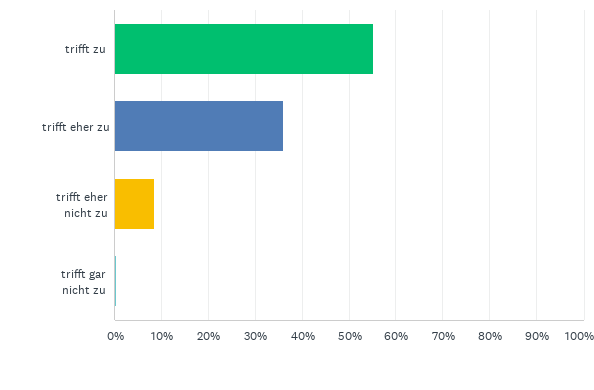 F17: Es kommt vor, dass ich mich an Denkmälern erfreue.
Beantwortet: 272    Übersprungen: 47
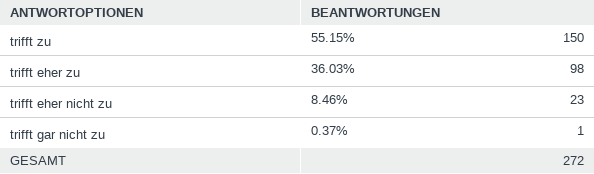 F18: Denkmäler sollten verändert werden dürfen.
Beantwortet: 252    Übersprungen: 67
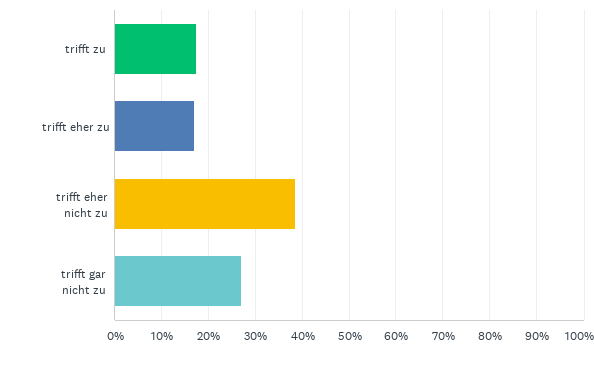 F18: Denkmäler sollten verändert werden dürfen.
Beantwortet: 252    Übersprungen: 67
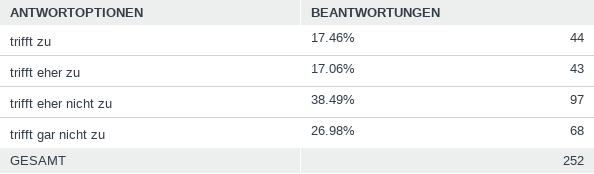 F19: Brauchen wir neue Denkmäler?
Beantwortet: 252    Übersprungen: 67
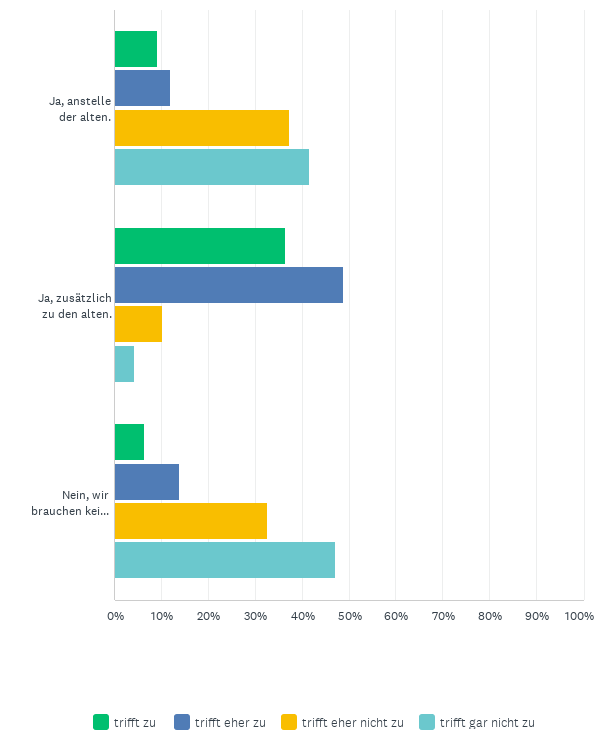 F19: Brauchen wir neue Denkmäler?
Beantwortet: 252    Übersprungen: 67
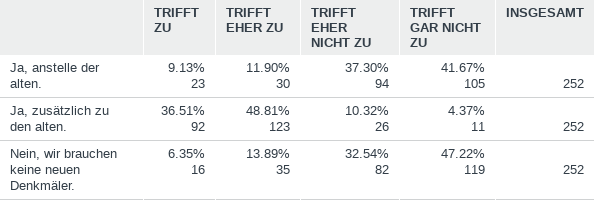 F21: Wer sollte bei Entscheiden über Denkmäler mitberaten, wer entscheiden? Kreuzen Sie für jede Gruppe an, welche Rolle sie im Entscheidungsprozess einnehmen soll. Sie können mehrere Optionen ankreuzen.
Beantwortet: 252    Übersprungen: 67
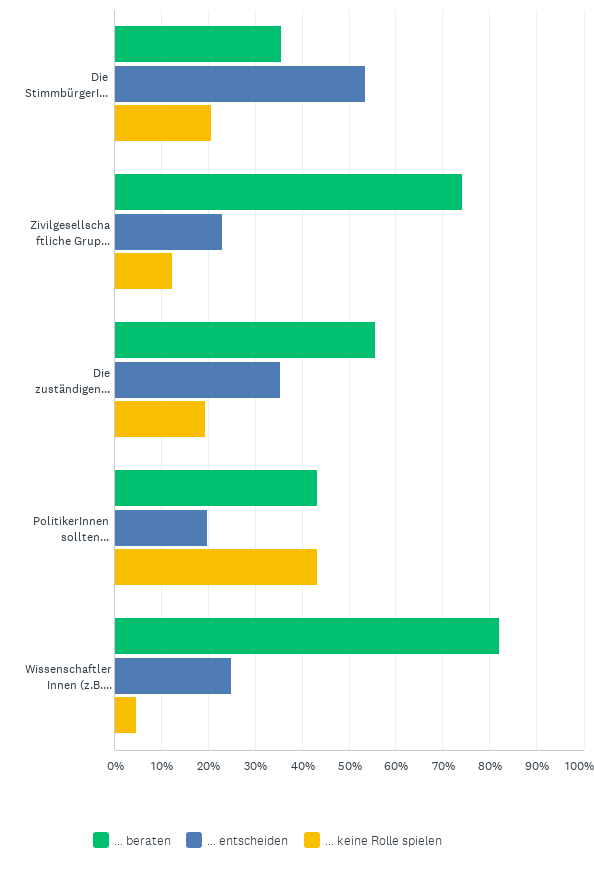 F21: Wer sollte bei Entscheiden über Denkmäler mitberaten, wer entscheiden? Kreuzen Sie für jede Gruppe an, welche Rolle sie im Entscheidungsprozess einnehmen soll. Sie können mehrere Optionen ankreuzen.
Beantwortet: 252    Übersprungen: 67
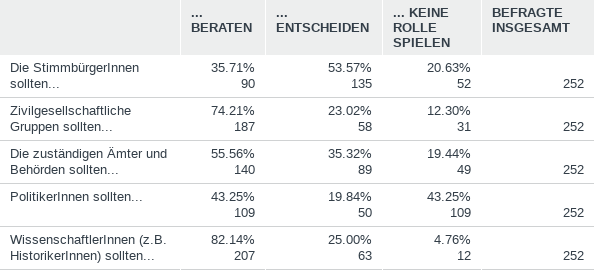 F23: Manche Denkmäler erinnern an Personen, die ein Gedankengut vertraten, das heute gesellschaftlich nicht akzeptiert ist. Was soll mit Ihnen geschehen?Ich finde, diese Denkmäler sollten…
Beantwortet: 247    Übersprungen: 72
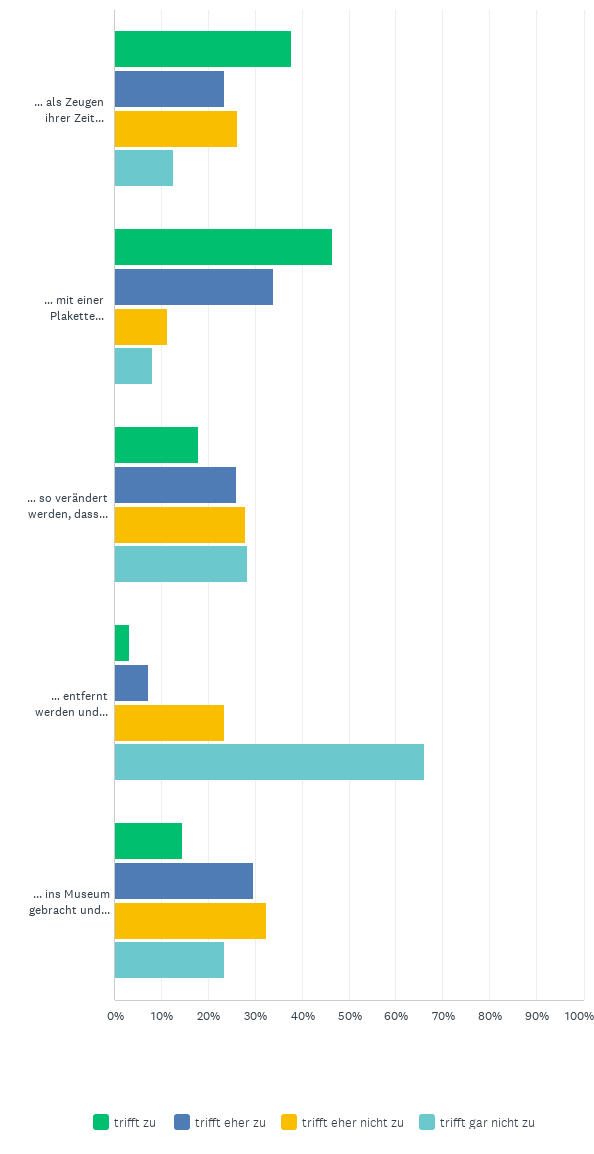 F23: Manche Denkmäler erinnern an Personen, die ein Gedankengut vertraten, das heute gesellschaftlich nicht akzeptiert ist. Was soll mit Ihnen geschehen?Ich finde, diese Denkmäler sollten…
Beantwortet: 247    Übersprungen: 72
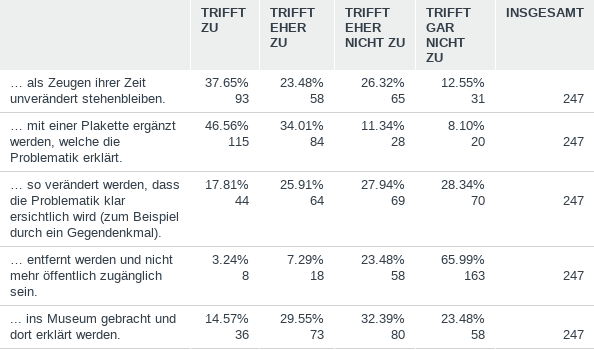 F24: Nach dem Zerfall der Sowjetunion 1989 oder im Zuge der Black-Lives-Matter-Bewegung 2020 kam es weltweit zu Denkmalstürzen. Auch in der Schweiz gab es in der Vergangenheit politisch motivierte Anschläge auf Denkmäler.Ich bin der Meinung, dass solche Aktionen gerechtfertigt sind.
Beantwortet: 247    Übersprungen: 72
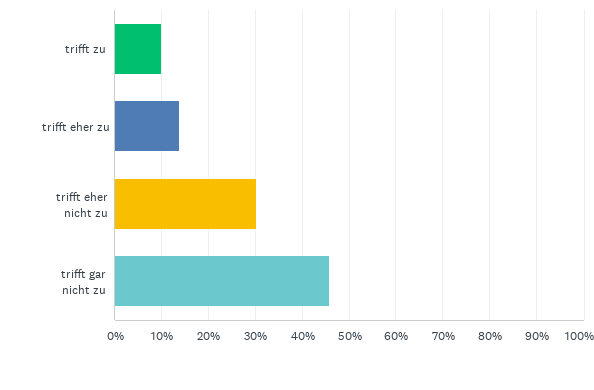 F24: Nach dem Zerfall der Sowjetunion 1989 oder im Zuge der Black-Lives-Matter-Bewegung 2020 kam es weltweit zu Denkmalstürzen. Auch in der Schweiz gab es in der Vergangenheit politisch motivierte Anschläge auf Denkmäler.Ich bin der Meinung, dass solche Aktionen gerechtfertigt sind.
Beantwortet: 247    Übersprungen: 72
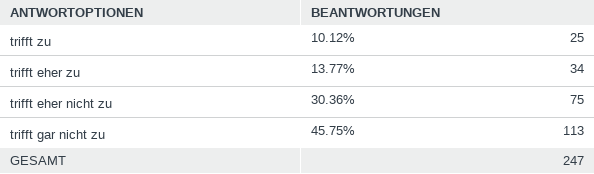 F25: Ich halte die mediale Debatte über den Zusammenhang von Personen, kolonialen Verstrickungen und Denkmälern für übertrieben.
Beantwortet: 247    Übersprungen: 72
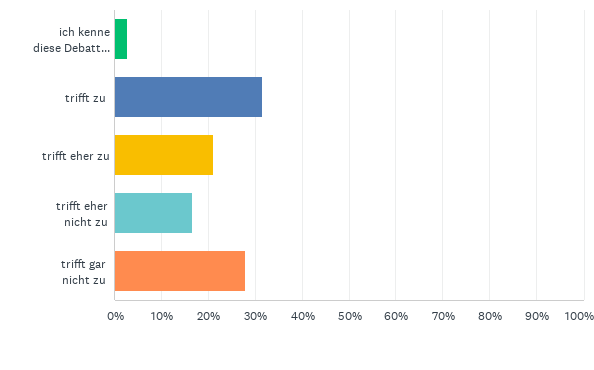 F25: Ich halte die mediale Debatte über den Zusammenhang von Personen, kolonialen Verstrickungen und Denkmälern für übertrieben.
Beantwortet: 247    Übersprungen: 72
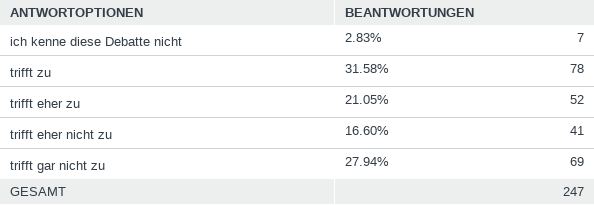 F26: Haben Sie das Denkmal-Spiel auf www.denk-mal-denken.ch bereits gespielt?
Beantwortet: 247    Übersprungen: 72
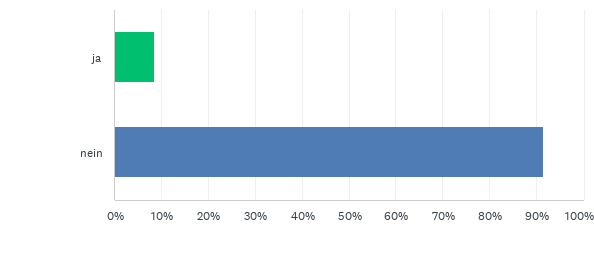 F26: Haben Sie das Denkmal-Spiel auf www.denk-mal-denken.ch bereits gespielt?
Beantwortet: 247    Übersprungen: 72
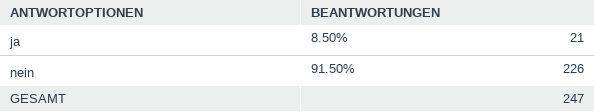 F27: Alter
Beantwortet: 247    Übersprungen: 72
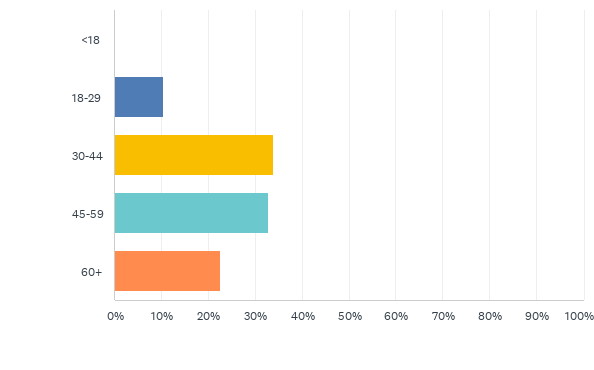 F27: Alter
Beantwortet: 247    Übersprungen: 72
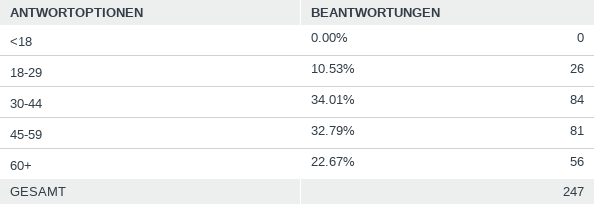 F29: Wohnumgebung: Ich wohne...
Beantwortet: 247    Übersprungen: 72
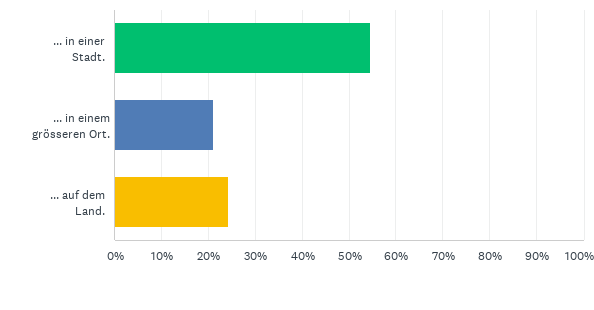 F29: Wohnumgebung: Ich wohne...
Beantwortet: 247    Übersprungen: 72
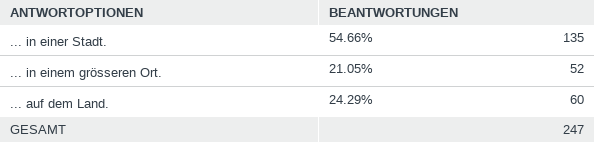 F30: Ich wohne aktuell in der Schweiz.
Beantwortet: 247    Übersprungen: 72
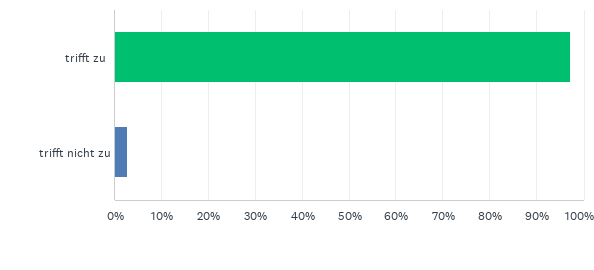 F30: Ich wohne aktuell in der Schweiz.
Beantwortet: 247    Übersprungen: 72
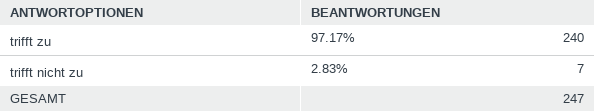 F31: In welchem Kanton wohnen Sie aktuell?Bitte aus der Liste auswählen (alphabetisch).
Beantwortet: 239    Übersprungen: 80
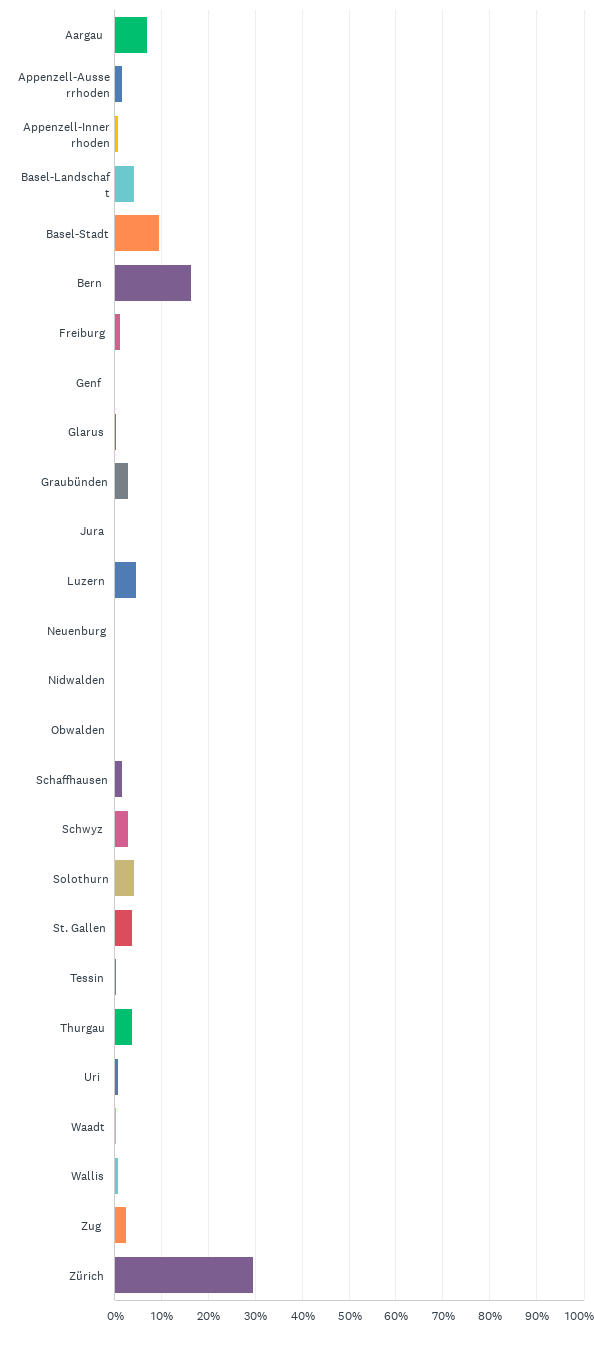 F31: In welchem Kanton wohnen Sie aktuell?Bitte aus der Liste auswählen (alphabetisch).
Beantwortet: 239    Übersprungen: 80
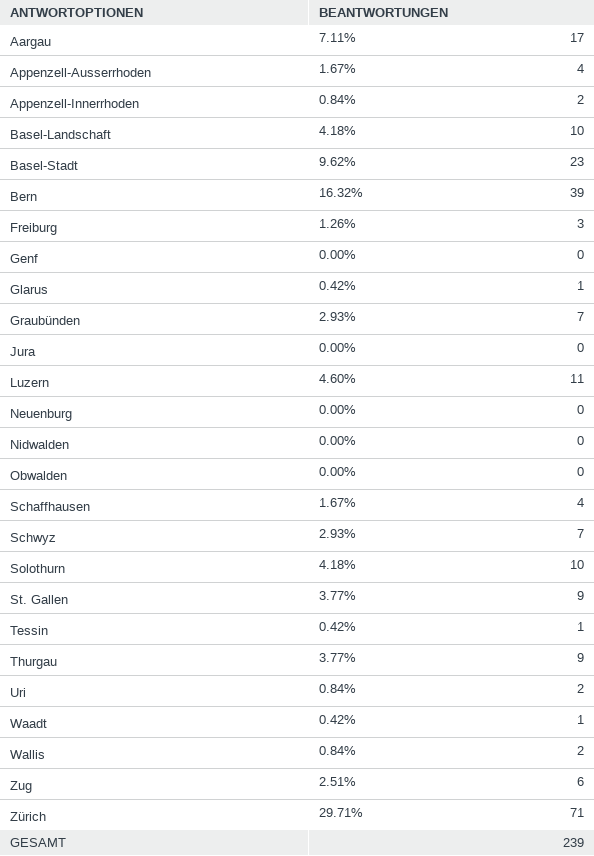 F33: Haben Sie einmal in der Schweiz gelebt?
Beantwortet: 7    Übersprungen: 312
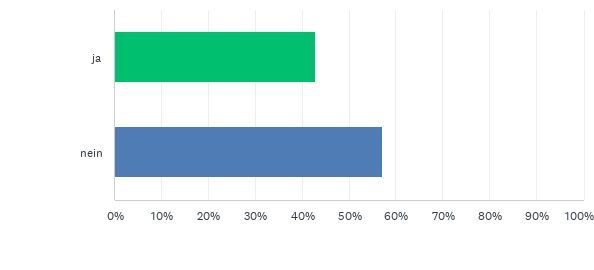 F33: Haben Sie einmal in der Schweiz gelebt?
Beantwortet: 7    Übersprungen: 312
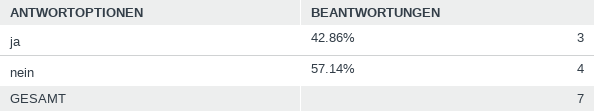 F34: Was ist der höchste Bildungsgrad, den Sie bisher abgeschlossen haben?
Beantwortet: 246    Übersprungen: 73
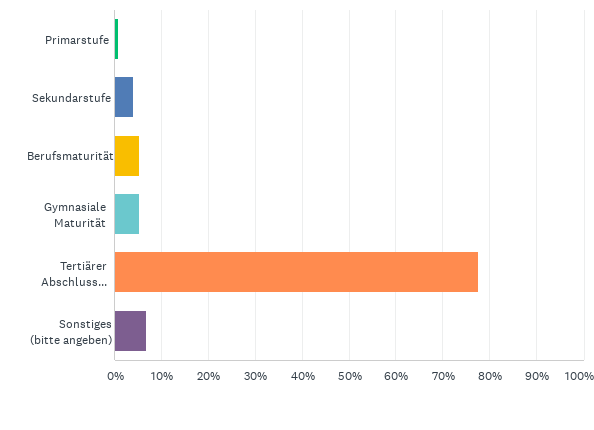 F34: Was ist der höchste Bildungsgrad, den Sie bisher abgeschlossen haben?
Beantwortet: 246    Übersprungen: 73
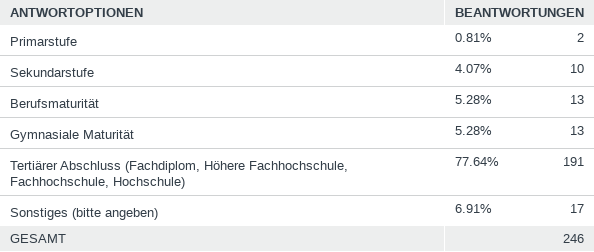